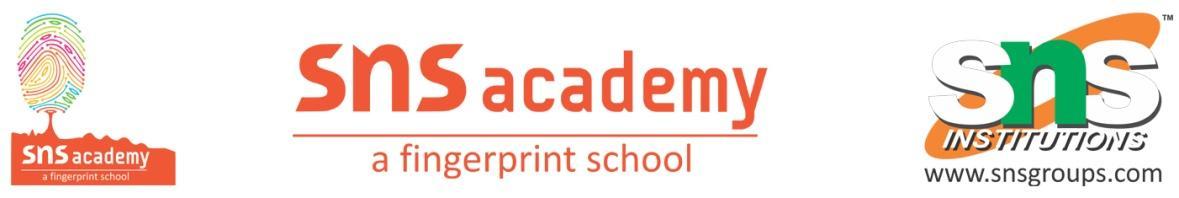 Grade 9
CLIMATE

                                     QUIZ
1.Which one of the following places receives the highest rainfall in the world?
(a) Silchar
(b) Mawsynram
(c) Cherrapunji
(d) Guwahati
Mawsynram
The wind blowing in the northern plains in summers in known as:
(a) Kaal Baisakhi
(b) Loo
(c) Trade winds
(d) None of the above
Loo
Which one of the following causes rainfall during winters in north-western part of India?
(a) Cyclonic depression
(b) Retreating monsoon
(c) Western disturbances
(d) Southwest monsoon
Western disturbances
Which one of the following characteristics the cold weather season in India?
(a) Warm days and warm nights
(b) Warm days and cold nights
(c) Cool days and cold nights
(d) Cold days and warm nights.
Warm days and cold nights
Most parts of India receive rainfall during which of the following months?
(a) June to September
(b) May to July
(c) September to March
(d) None of these
June to September
Kaal Baisakhi is associated with:
(a) Punjab
(b) Odisha
(c) Karnataka
(d) West Bengal
West Bengal
What do you mean by weather?
(a) State of the atmosphere over an area at any point of time
(b) Envelope of air surrounding earth
(c) Generalised monthly atmospheric conditions.
(d) None of these
State of the atmosphere over an area at any point of time
Which one of the following is an element of weather and climate?
(a) Atmospheric pressure
(b) Temperature
(c) Humidity
(d) All of these
All of these
Around the time of its arrival, the normal rainfall increases suddenly and continues constantly for several days. This is called:
(a) North-easterlies
(b) Jet stream
(c) South-west monsoon
(d) Burst of the monsoon
Burst of the monsoon
Which of the following is a component of westerly flow?
(a) North-easterlies
(b) Jet stream
(c) South-west monsoon
(d) Kaal Baishakhi
Jet stream
Which prevents the southwest monsoon winds from escaping from India?
(a) The Indian deserts
(b) The Himalayas
(c) Low pressure over Central Asia
(d) None of these
The Himalayas
Which one of the following places in India have cooler climate even during summers?
(a) Jaisalmer
(b) Surat
(c) Mussoorie
(d) All of these
Mussoorie
Which winds brings widespread rainfall over the mainland of India?
(a) Sea breeze
(b) North easterly
(c) Southwest monsoon winds
(d) None of these
Southwest monsoon winds
What does the word monsoon literally means?
(a) Wind pattern
(b) Change
(c) Seasons
(d) All of these
Seasons
Which is the coldest place in India?
(a) Shillong
(b) Srinagar
(c) Drass
(d) None of these
Drass
Which one of the following states in India suffers from loo?
(a) Maharashtra
(b) Bihar
(c) Gujarat
(d) All of these
Gujarat
What causes rainfall in West Bengal during the hot weather season?
(a) Kaal Baishakhi
(b) Southwest monsoon
(c) Retreating Monsoon
(d) None of these
Kaal Baishakhi
Which area is not an area of low precipitation in India?
(a) Assam
(b) Deccan plateau
(c) Both a and b
(d) None of these
Assam
The climate of India is described as which type?
A. Summer
B. Winter
C. Monsoon
D. Tropical
Monsoon
THE STATE OF ATMOSPHERE AT A PLACE AT ANY TIME IS REFERRED TO AS
WEATHER
CLIMATE
ATMOSPHERE
NONE OF THESE
WEATHER
Which places in India are drought-prone?
A. Some parts of Punjab
B. Parts of the western coast
C. Northeastern India
D. The Himalayan region
Some parts of Punjab
Why are the thickly populated deltas of the Godavari, the Krishna and the Kaveri frequently struck by cyclones?
A. Due to the occurrence of cyclonic depressions which originate over the Andaman Sea.
B. Because the low-pressure conditions which get transferred to the Bay of Bengal by early November.
C. Both A and B
D. None of these
Both A and B
Mawsynram in the southern ranges of which hills receive the highest average rainfall in India?
A. Naga hills
B. Mizo hills
C. Khasi hills
D. Shevroy hills
Khasi hills
Which one of these climatic conditions takes place in the hot weather season?
A. Blowing of loo
B. Kaal Baisakhi
C. An elongated low-pressure area in the region extending from the Thar Desert in the northwest to Patna and Chotanagpur plateau in the east and the southeast.
D. All of these
All of these
In which season does the mercury touch 50C in some parts of Rajasthan?
A. Summer
B. Monsoon
C. Winters
D. None of these
Summer
Which one of the following is a major climatic control?
A. Latitude
B. Ocean currents
C. Relief features
D. All of the above
All of the above
Which line passes from the Rann of Kuchchh in the west to Mizoram in the east?
A. Tropic of Cancer
B. Tropic of Capricorn
C. Equator
D. None of these
Tropic of Cancer
Why does India experience milder winters as compared to central Asia?
A. Because of the line of Tropic of Cancer
B. Because of the Himalayas
C. Because of the line of Equator
D. Because of the latitude
Because of the Himalayas
The wind blows southwards and gets deflected due to which force?
A. Gravitational force
B. Frictional force
C. Coriolis force
D. Magnetic force
Coriolis force
Which winds blow over the warm oceans, gather moisture and bring widespread rainfall over the mainland of India?
A. Monsoon winds
B. Southeast Monsoon winds
C. Southwest Monsoon winds
D. Loo
Southwest Monsoon winds
What is the shift of the position of the Inter Tropical Convergence Zone also known as?
A. Southwest Monsoon winds
B. Monsoon-trough
C. Retreating Monsoon
D. None of these
Monsoon-trough
What causes the monsoon winds to deflect towards the west over the Ganga plains?
A. Mountains
B. Plain region
C. Jet stream
D. All of the above
Mountains
What is important for the cultivation of rabi crops?
A. Mahawat
B. Hail
C. Frost
D. All of these
Mahawat
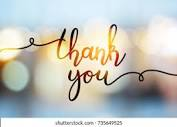